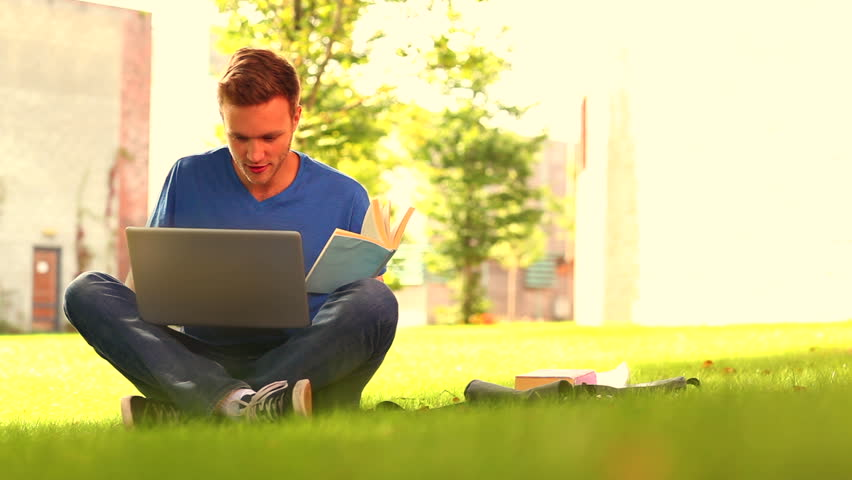 EUROPEAN DIGITAL PORTFOLIO FOR UNIVERSITY STUDENTS
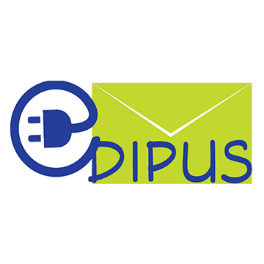 European Digital Portfolio for University Students
“The e-Portfolio for all University Students in Europe”
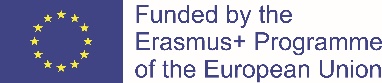 This project is supported by the EU. Any communication or publication related to the Project made by the beneficiaries jointly or individually in any form and using any means, shall indicate that it reflects only the author's view and that the NA and the Commission are not responsible for any use that may be made of the information it contains.
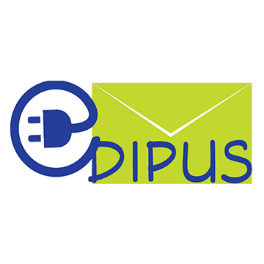 C3. Self promotion of skills and competences
A difficult step but of the utmost importance is the self-promotion and presentation of candidates. Indeed, self-promotion and presentation in a skilled and creative way is a crucial and decisive step for candidates in the recruitment process as it can make the candidates unforgettable (positively and negatively speaking). 
It is suggested that applicants present and promote themselves in a professional but personal way so as to be noticed for the good reasons by recruiters and other influencers of the industry and it is recommended that the candidates prepare themselves beforehand.
First of all, it is essential to talk about the way candidates presents themselves to a recruiter, to an audience and so on. As a matter of fact, the way of dressing, the behaviour and the way to stand, the attitude, the tone of voice and the language are really important factors when someone is trying to promote himself or herself to ultimately get a job. The first impression candidates give is the one that will substantially make the difference and which can definitely change the dynamic of the on-going interview for example or even the potential future of those candidates. To present oneself to an interview or a professional event, it is suggested to be formally and appropriately dressed for the occasion, to act professionally and to adopt a positive, formal and polite attitude towards the recruiter for instance.
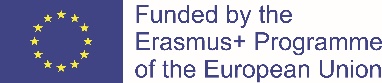 This project is supported by the EU. Any communication or publication related to the Project made by the beneficiaries jointly or individually in any form and using any means, shall indicate that it reflects only the author's view and that the NA and the Commission are not responsible for any use that may be made of the information it contains.
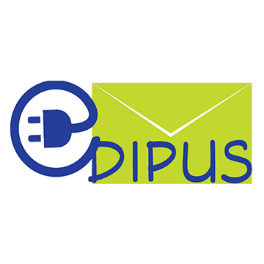 C3. Self promotion of skills and competences
There are different means and ways of promoting oneself and each individual manages self-promotion very differently. As a matter of fact, candidates can use for the purpose of the interview different means like their Digital Portfolio, social media, presentations, publications, photos, audio-clips or videos to present themselves or to back up their promotion speech (accomplishments, skill, competencies, professional and development goals, etc.). It is always welcomed to illustrate your sayings with direct proves. As for the ways of promoting oneself, there are several global advices that anyone can follow so as to be prepared because it takes practices for people less confident about themselves to be ready than for the natural ones. 
First of all, when self-promoting, it is valuable to remind candidates that they are expert on themselves, on their life, on their work, on their abilities, on their competences, on their accomplishments and on the way they promote it. Applicants do indeed control what they do, how they do it and how they promote it, they are the ones in charge of their story. It is the main key in self-promotion; once candidates are aware of that they can prepare themselves more easily. Moreover, it is suggested that applicants stay true to themselves and do no try to be someone they are not. It is better to promote who they really are and what they stand for because sincerity is the key.
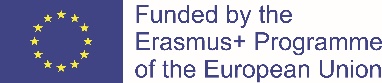 This project is supported by the EU. Any communication or publication related to the Project made by the beneficiaries jointly or individually in any form and using any means, shall indicate that it reflects only the author's view and that the NA and the Commission are not responsible for any use that may be made of the information it contains.
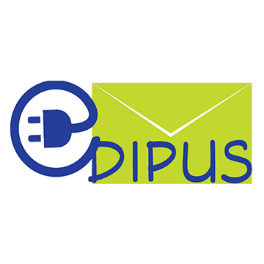 C3. Self promotion of skills and competences
Then it is recommended to applicants to make a list that quantifies their worth as employees and pinpoint their best and pertinent skills, competences and accomplishments in order to always be able to have in mind what they have achieved and what they are specifically going to talk about without having to think too much about it during the interview. 
It is necessary for candidates to enunciate their skills, competences and achievements. However, their achievements need to be crafted with a beginning, middle and end and should be backed up by concrete data as previously said. Moreover, applicants have to be aware that depending on the position and the company, certain accomplishments have to be more highlighted than other as it needs to be relevant. In fact, as foresaid in the email part for instance, applicants need to adapt the way of presenting themselves to each company and position and even sometimes to the recruiter’s personality. On the accomplishments list, applicants can write their: successes from previous jobs, outcomes of their work in a company, main strengths, successful projects managed on a time and on a budget, engagements reached, impressive and quantifiable facts, award won for example. However, the self-promotion speech has to be kept short and brief so as to get the attention of the recruiter and not being too long or even boring. Plus, if applicants mention for example their previous positions, they have to realise that it will not speak for itself and that they have to explain it concisely and clearly so as to be sure the recruiter knows what they have done and what they can actually do because a title does not render that. Thus candidates need to articulate themselves in a relevant and interesting way to sustain the audience’s attention.
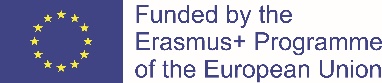 This project is supported by the EU. Any communication or publication related to the Project made by the beneficiaries jointly or individually in any form and using any means, shall indicate that it reflects only the author's view and that the NA and the Commission are not responsible for any use that may be made of the information it contains.
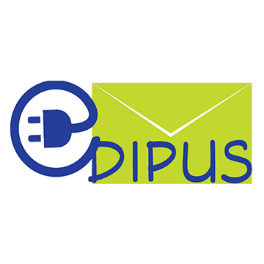 C3. Self promotion of skills and competences
Thirdly, it is necessary for applicants to express their value and worth and how they can add it to the company, what they have to offer that can make a difference to the company, how they are going to enrich the business and so on. They have to differentiate themselves from the other candidates. They have to make sure that their particular expertise is taken into account and that it gives the recruiter or manager a reason to hire them and to be associated with them for the long term hopefully. Moreover, enunciating on-going or future professional and developments goals is interesting and relevant as it gives more insight into candidates to recruiters for example.
It is as well suggested that when promoting themselves applicants need to be confident and project confidence because it shows faith in oneself, in their work and abilities and because it makes others pay attention to them. As a matter of fact recruiters and managers have fewer difficulties to work with someone that knows himself of herself well and that can efficiently use that confidence to work better. However, candidates have to keep in mind that there is a line between promoting oneself and bragging about oneself, one is constructive, the other is not. When self-promotion is done correctly, it is informing. So it is suggested that applicants stay true to themselves and show confidence, determination and passion in their expertise.
As above-mentioned, candidates have to be sensitive to the context they are in (company, department, position, people they are talking to,…) as it is essential to know the conditions in which they are relating to the people they are interacting with.
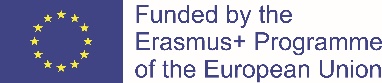 This project is supported by the EU. Any communication or publication related to the Project made by the beneficiaries jointly or individually in any form and using any means, shall indicate that it reflects only the author's view and that the NA and the Commission are not responsible for any use that may be made of the information it contains.
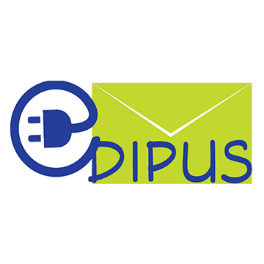 C3. Self promotion of skills and competences
It is advised that candidates adapt themselves to the environment they are in so as to merge into it and become part of it. They have for instance to take into account the personality and knowledge level of the people they are talking to and prepare beforehand an idea of talking points is always useful. In fact, recruiters’ personality for instance is important because candidates may need to change the way they express themselves in order to make a greater connection with the recruiter which can land applicants a job. Finally a key factor is also to carefully listen to the person or people that candidates are talking to and not to hijack the entire interview. It needs to be conversational with applicants responding correctly to recruiters’ demands and questions in particular. 
At last, it is as well suggested that when candidates promote themselves that they direct their message precisely to the recruiter or manager they are speaking to in order to assure that they will hear and understand them. To do that, applicants have also to be personal (not only professional) when promoting themselves so the person in front of them will care. For example speaking about oneself off-time interests that are related to the job expectations like blogging for a person that want to work in a communication department is really relevant.
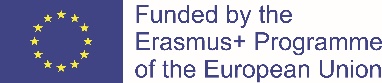 This project is supported by the EU. Any communication or publication related to the Project made by the beneficiaries jointly or individually in any form and using any means, shall indicate that it reflects only the author's view and that the NA and the Commission are not responsible for any use that may be made of the information it contains.